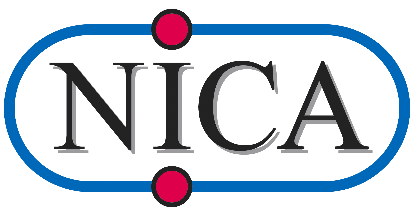 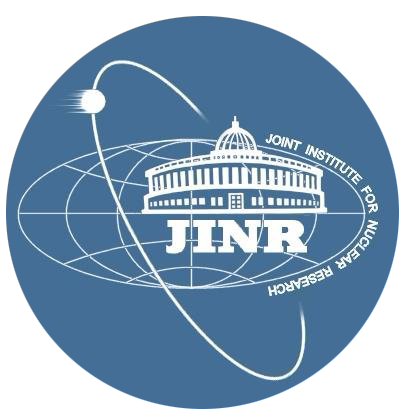 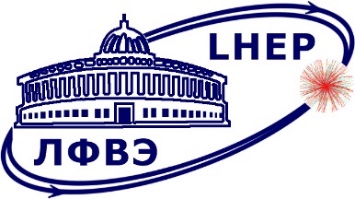 NICA Collider Magnetic Field Correction System
M. M. Shandov, H. G. Khodzhibagiyan, S. A. Kostromin, O. S. Kozlov,
I. Yu. Nikolaichuk, T. Parfylo, A. V. Phillippov, A. V. Tuzikov
Veksler and Baldin Laboratory of High Energy Physics,
Joint Institute for Nuclear Research, Dubna, Russia
Introduction
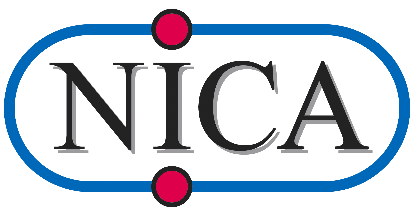 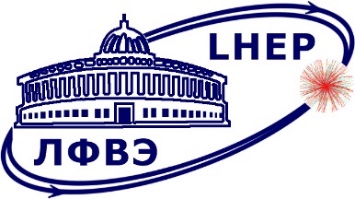 Outlines
2
M. Shandov et. al, VBLHEP, JINR, Dubna
NICA Collider Magnetic Field Correction System
Correctors in the Collider Lattice
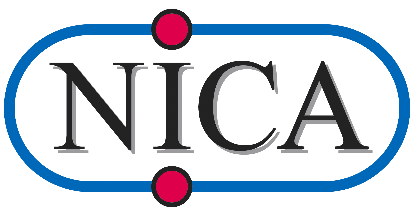 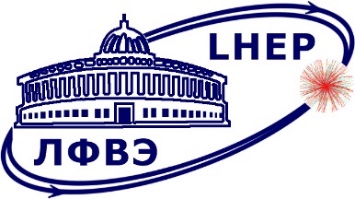 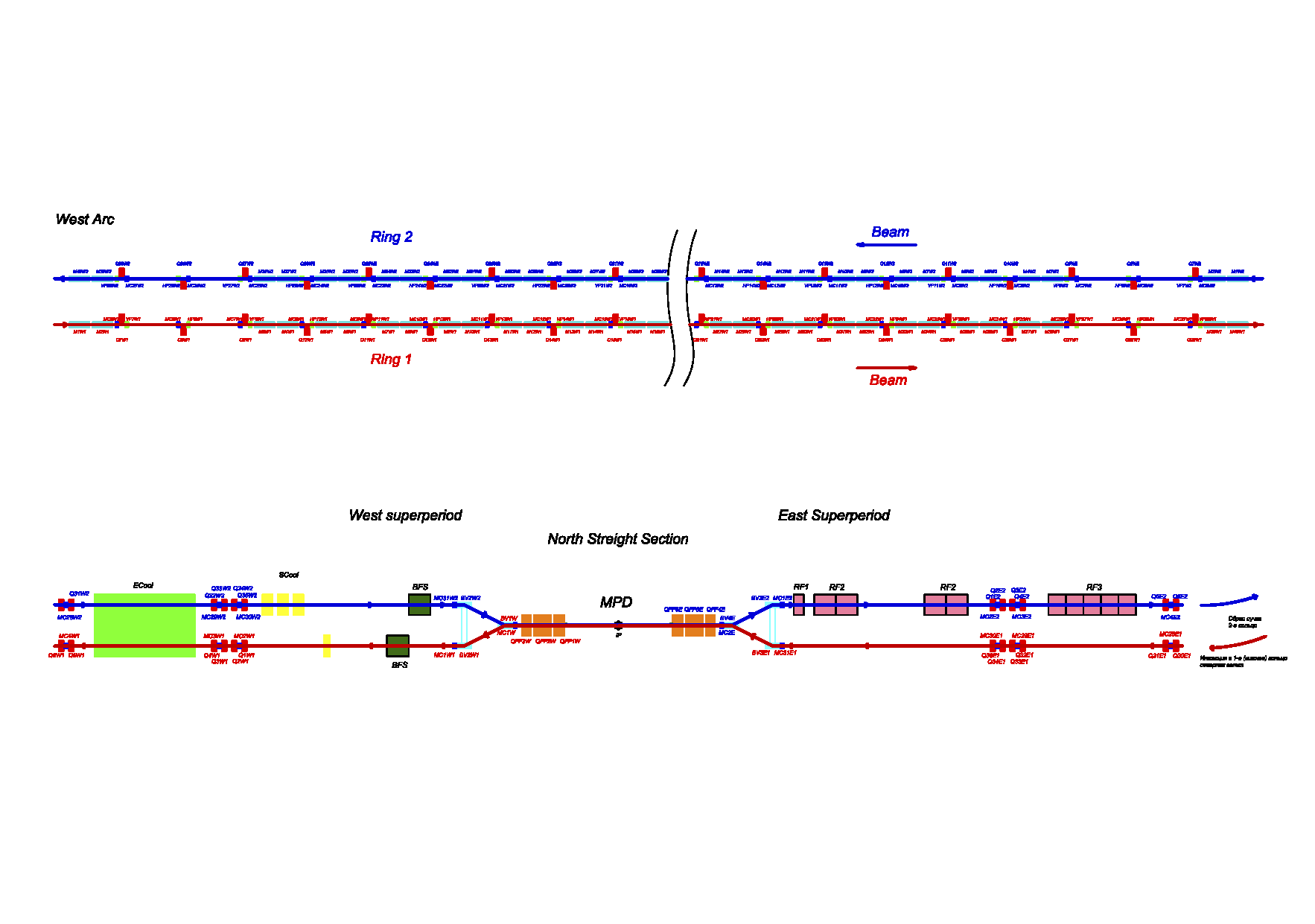 FODO-Cell
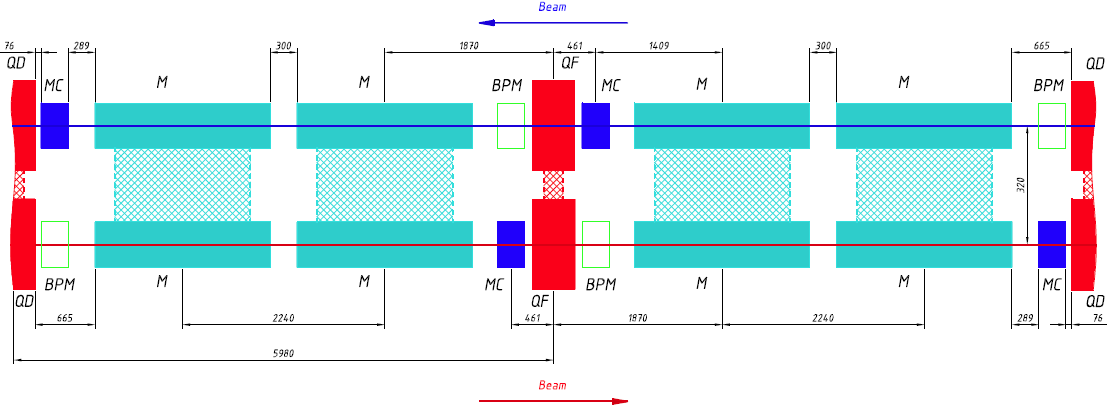 92 correctors in arcs (46 per each beam)
32 correctors in straight section (16 per each beam)
4 correctors in straight section (combined for 2 beams)
4 dodecapole correctors in central QFF
Total: 132 correctors
3
M. Shandov et. al, VBLHEP, JINR, Dubna
NICA Collider Magnetic Field Correction System
Goals of the Correction System
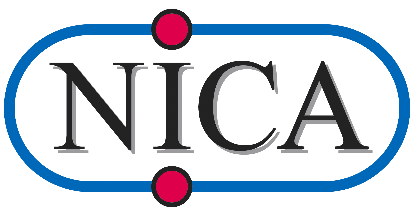 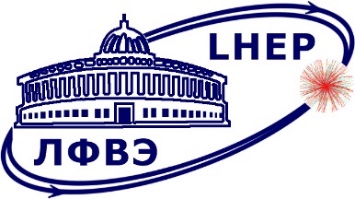 * – Average value for 3 layers
4
M. Shandov et. al, VBLHEP, JINR, Dubna
NICA Collider Magnetic Field Correction System
DA Calculation
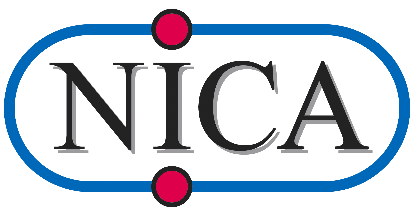 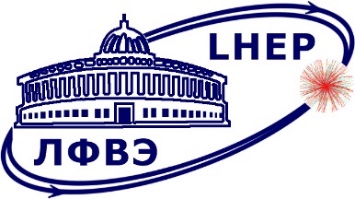 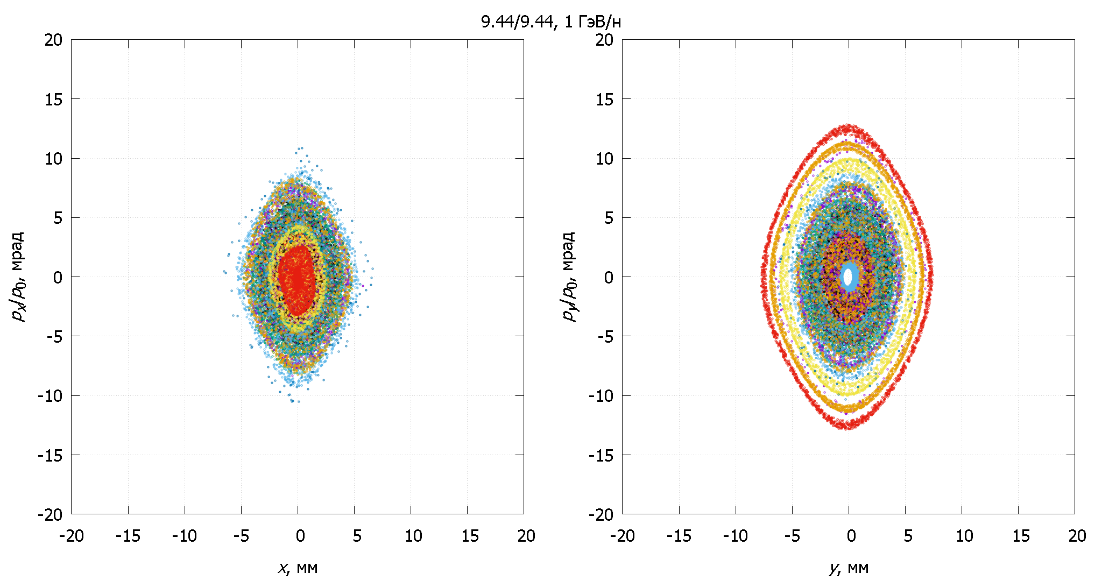 Optimization of the NICA collider
optics structure
A. V. Philippov et. al., 2019
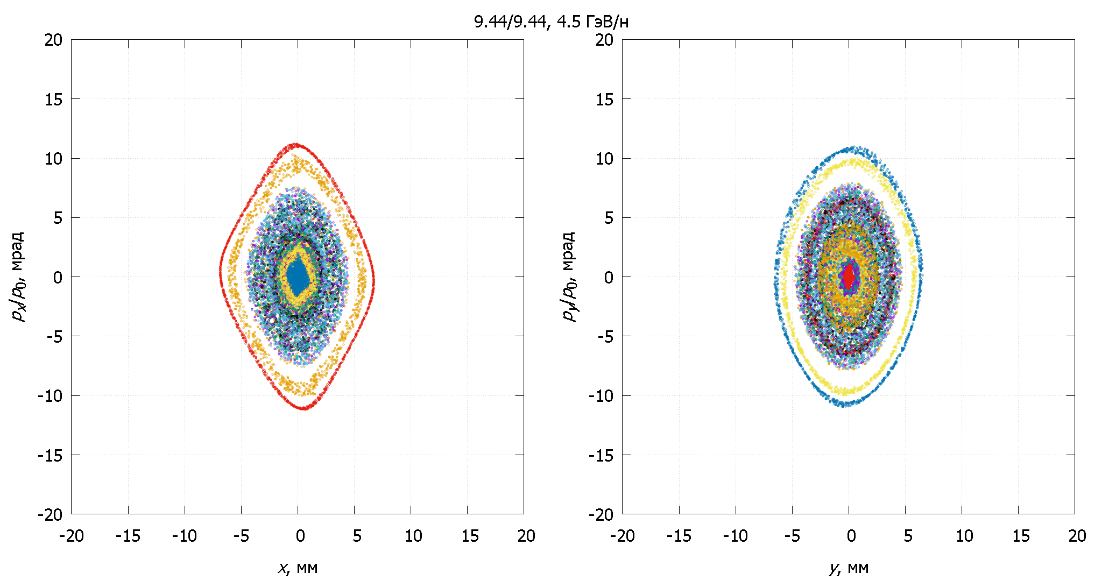 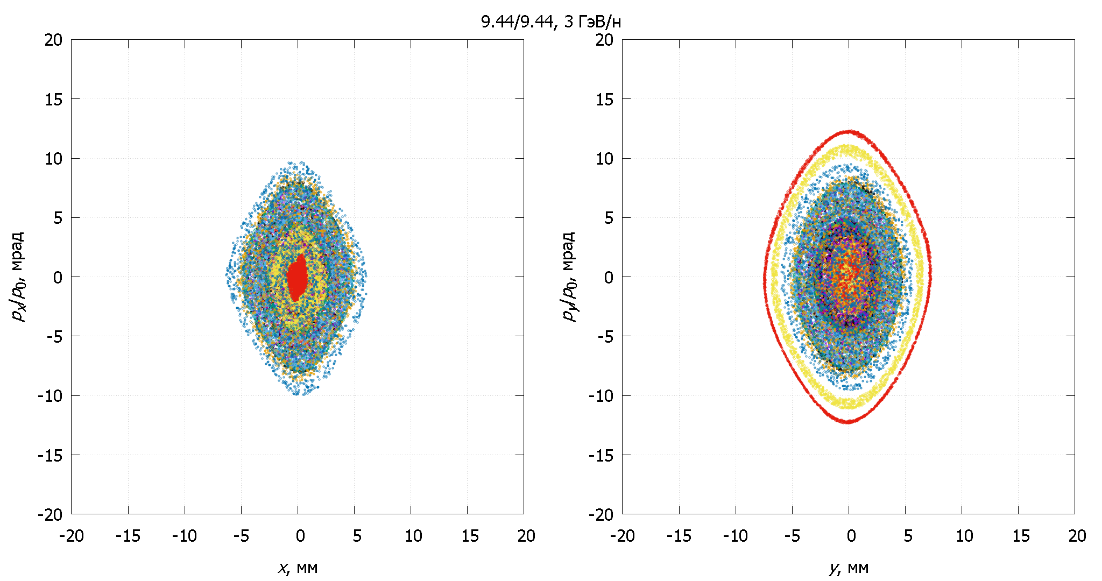 5
M. Shandov et. al, VBLHEP, JINR, Dubna
NICA Collider Magnetic Field Correction System
DA Correction. Example
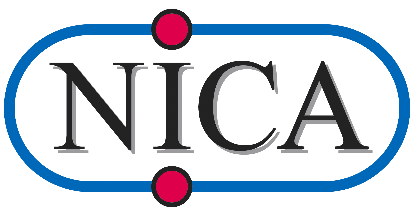 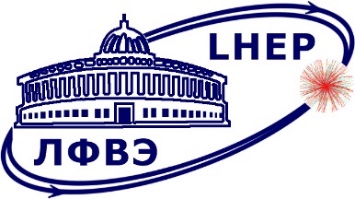 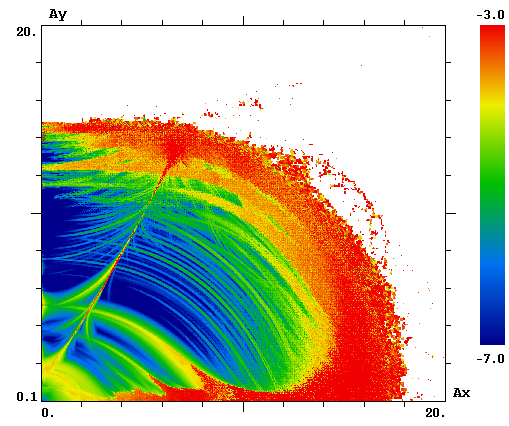 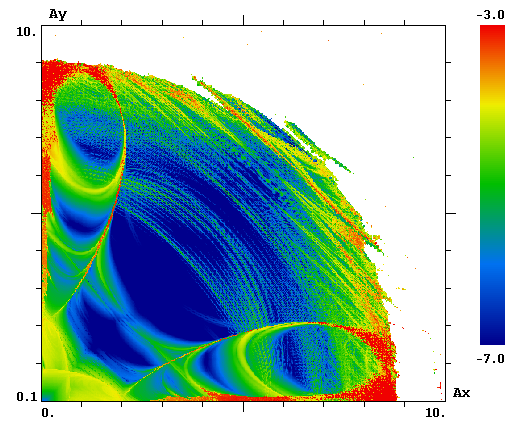 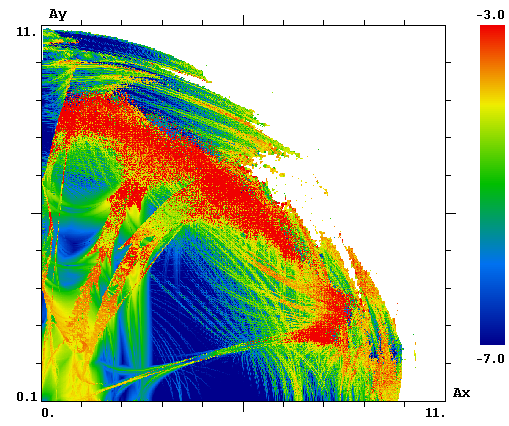 Coupling + Chromaticity
Correction
Qedge On
Ion Beam dynamics
 in NICA collider
S. A. Kostromin et. al., TUB01
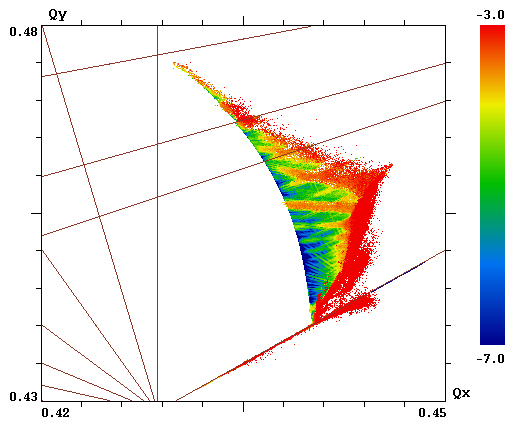 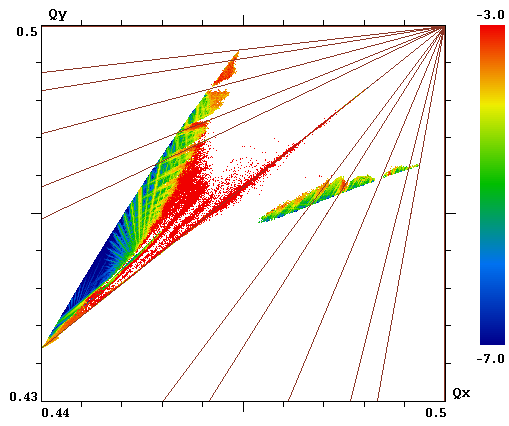 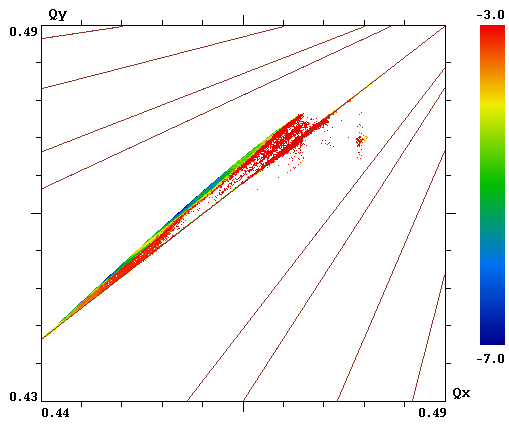 6
M. Shandov et. al, VBLHEP, JINR, Dubna
NICA Collider Magnetic Field Correction System
Magnet Design
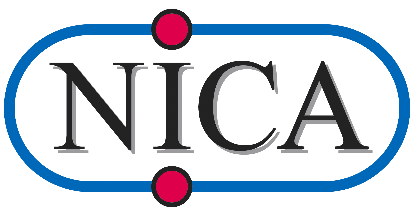 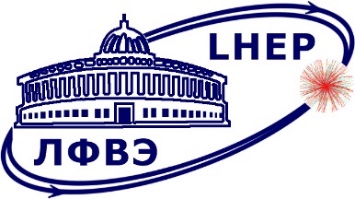 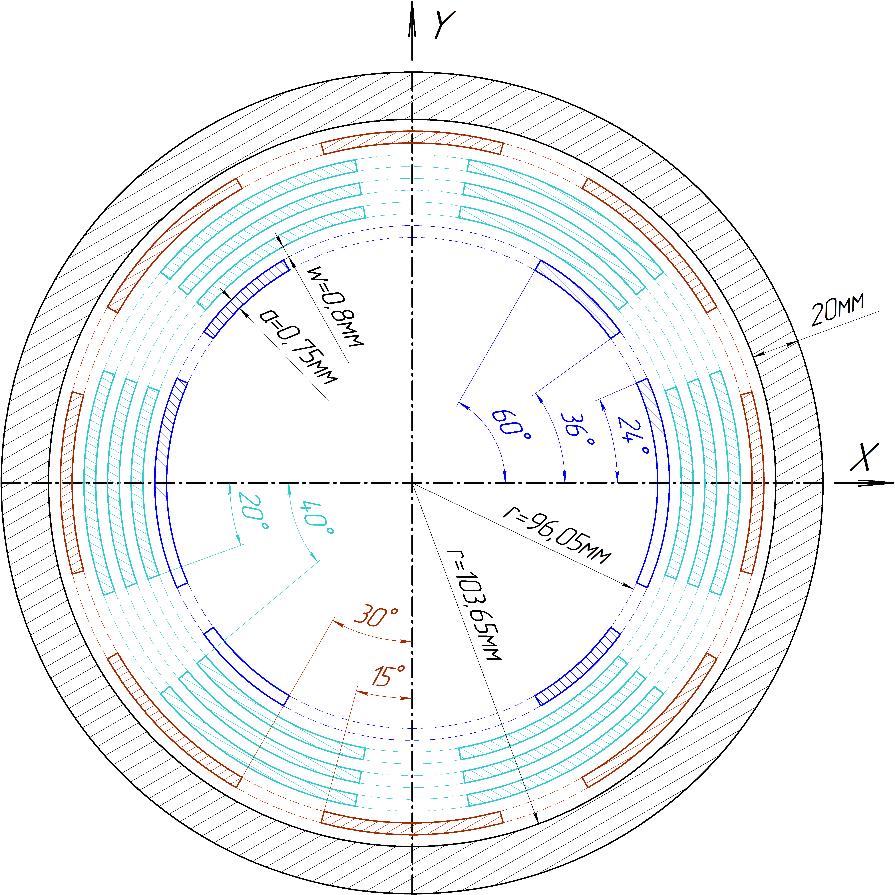 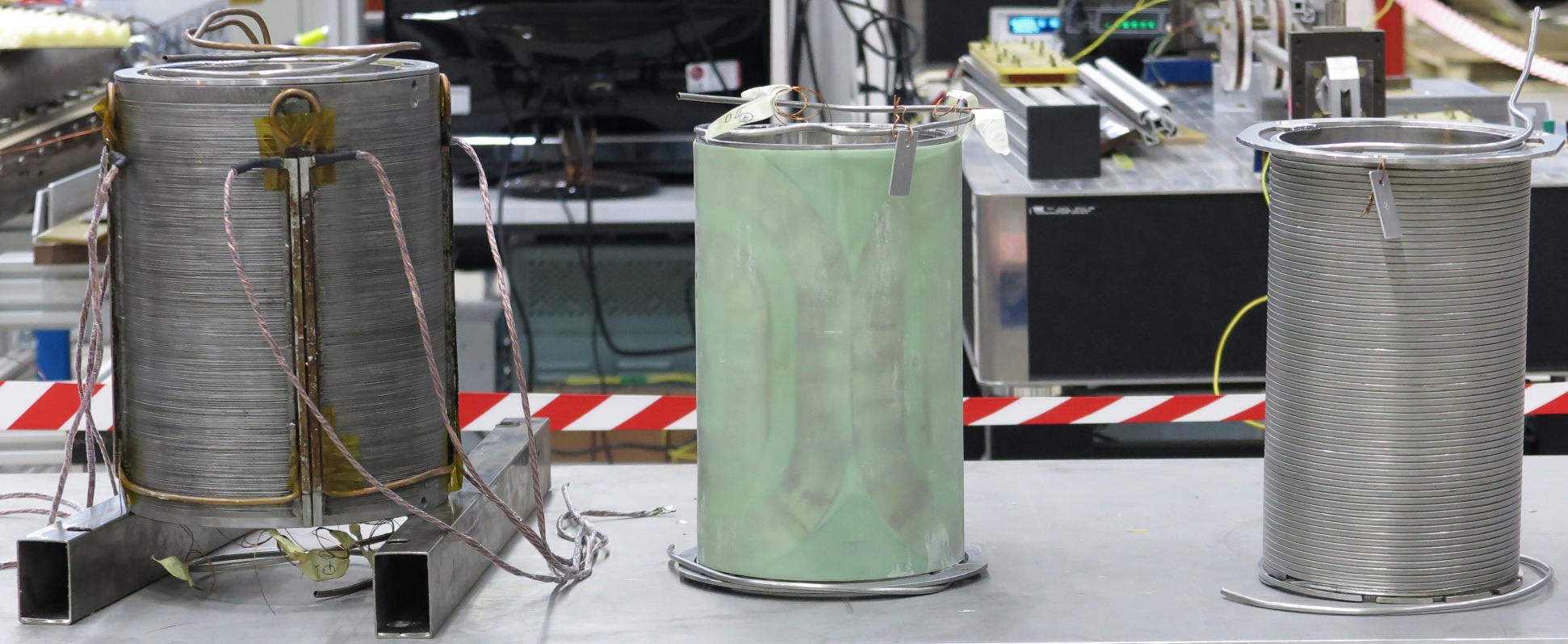 Correctors’ Magnets for
the NICA Booster and Collider
M. M. Shandov et. al., 2019
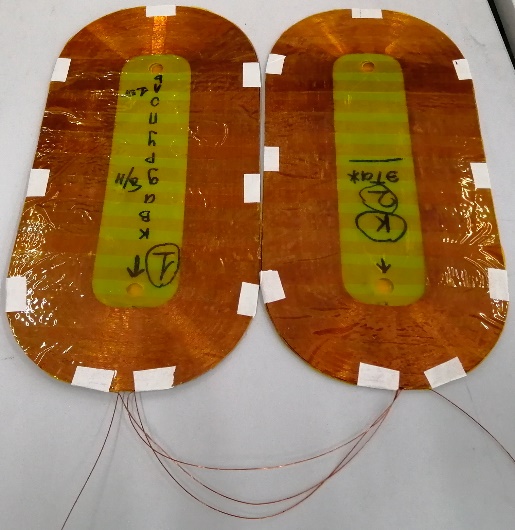 Dipole
Sextupole
Octupole
SC Magnets for
Project of NICA
D. N. Nikiforov et. al., WEB01
7
M. Shandov et. al, VBLHEP, JINR, Dubna
NICA Collider Magnetic Field Correction System
Magnetic Measurement
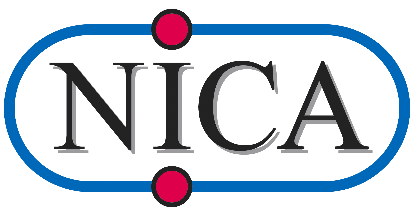 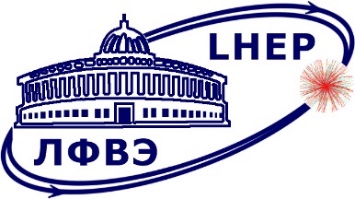 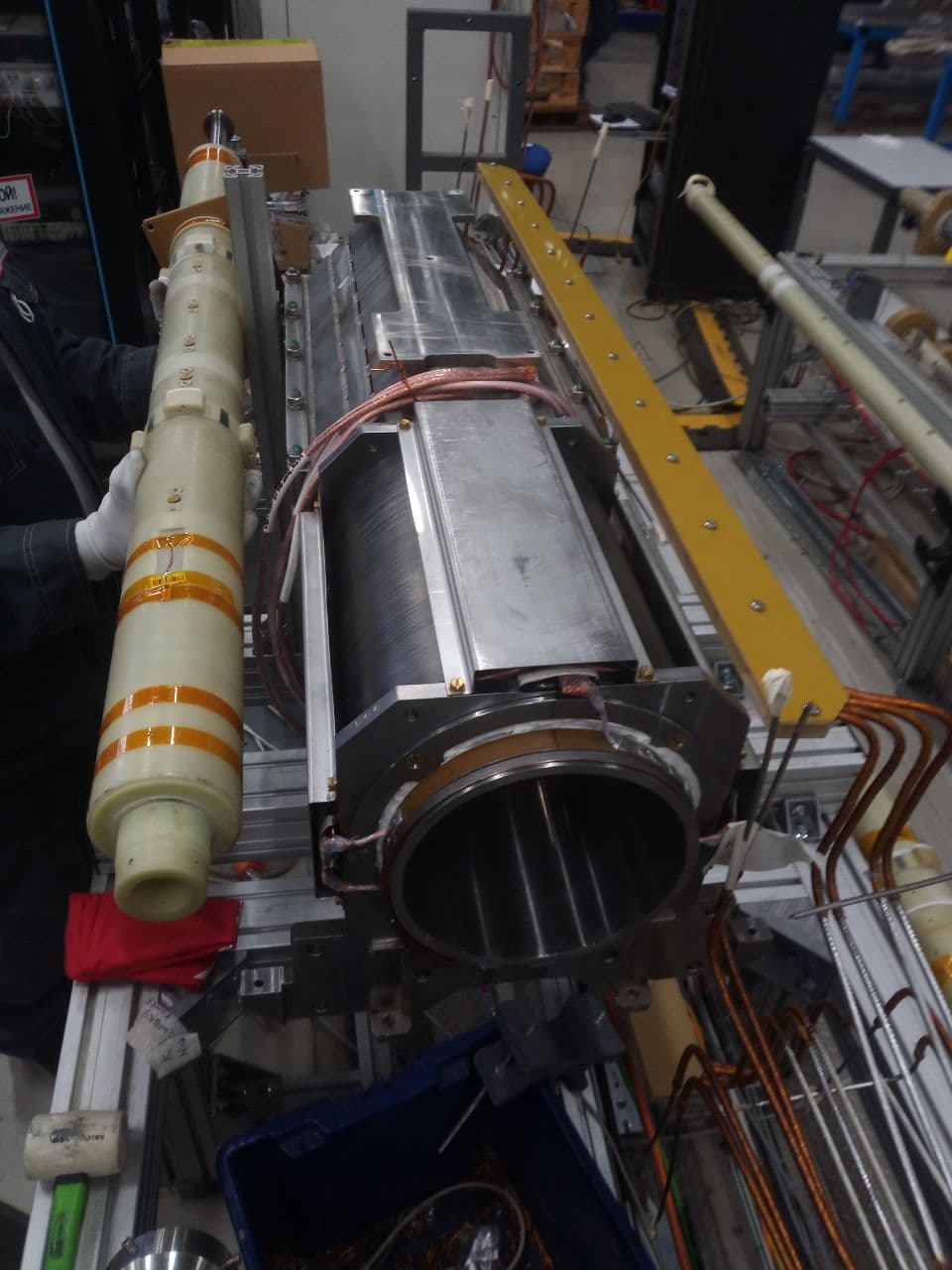 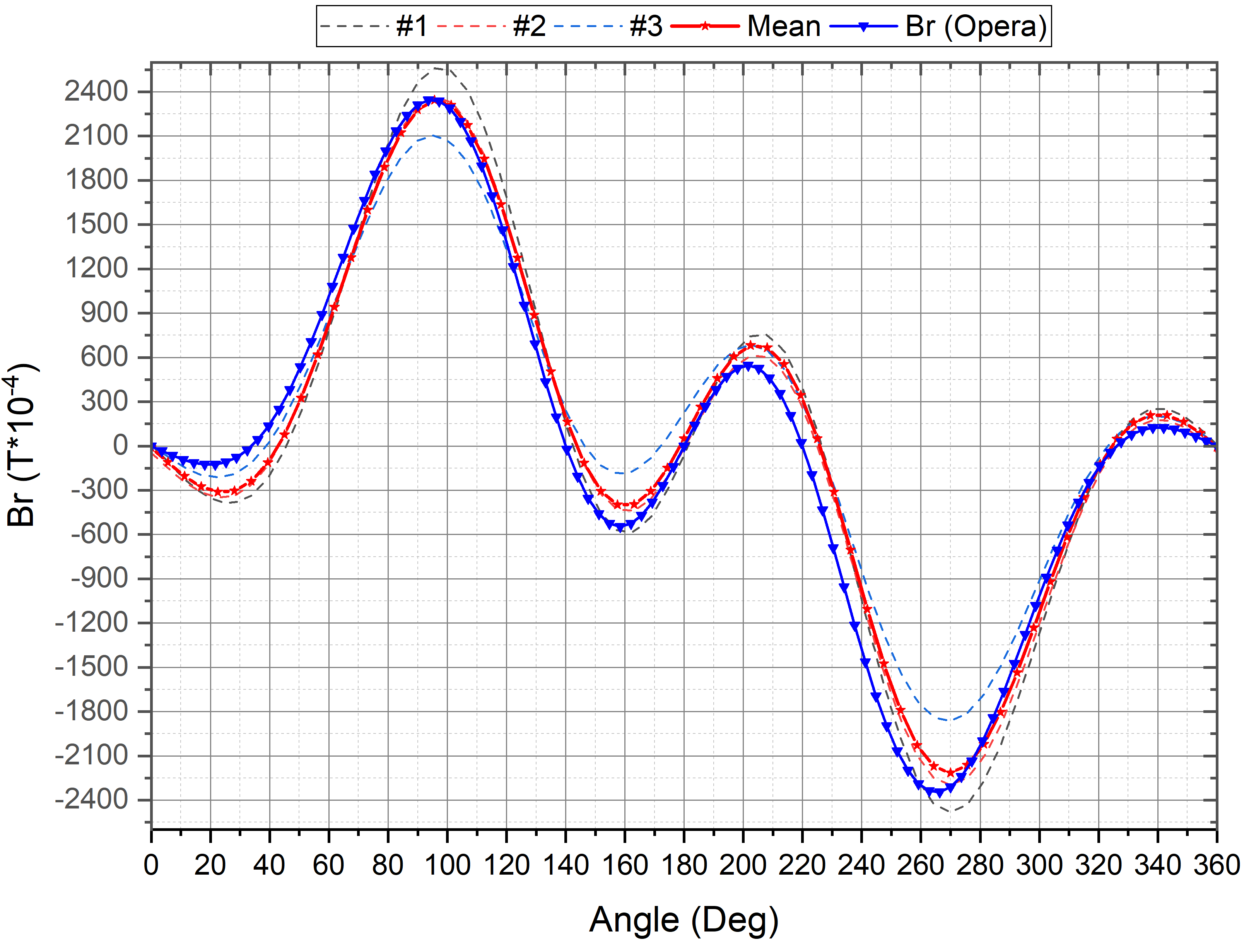 Field @R=46 mm
Hall Sensor
8
M. Shandov et. al, VBLHEP, JINR, Dubna
NICA Collider Magnetic Field Correction System
Collider Magnets Measurement
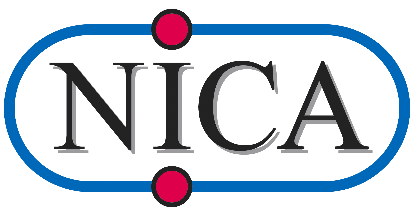 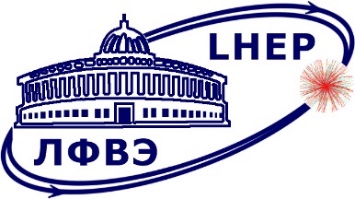 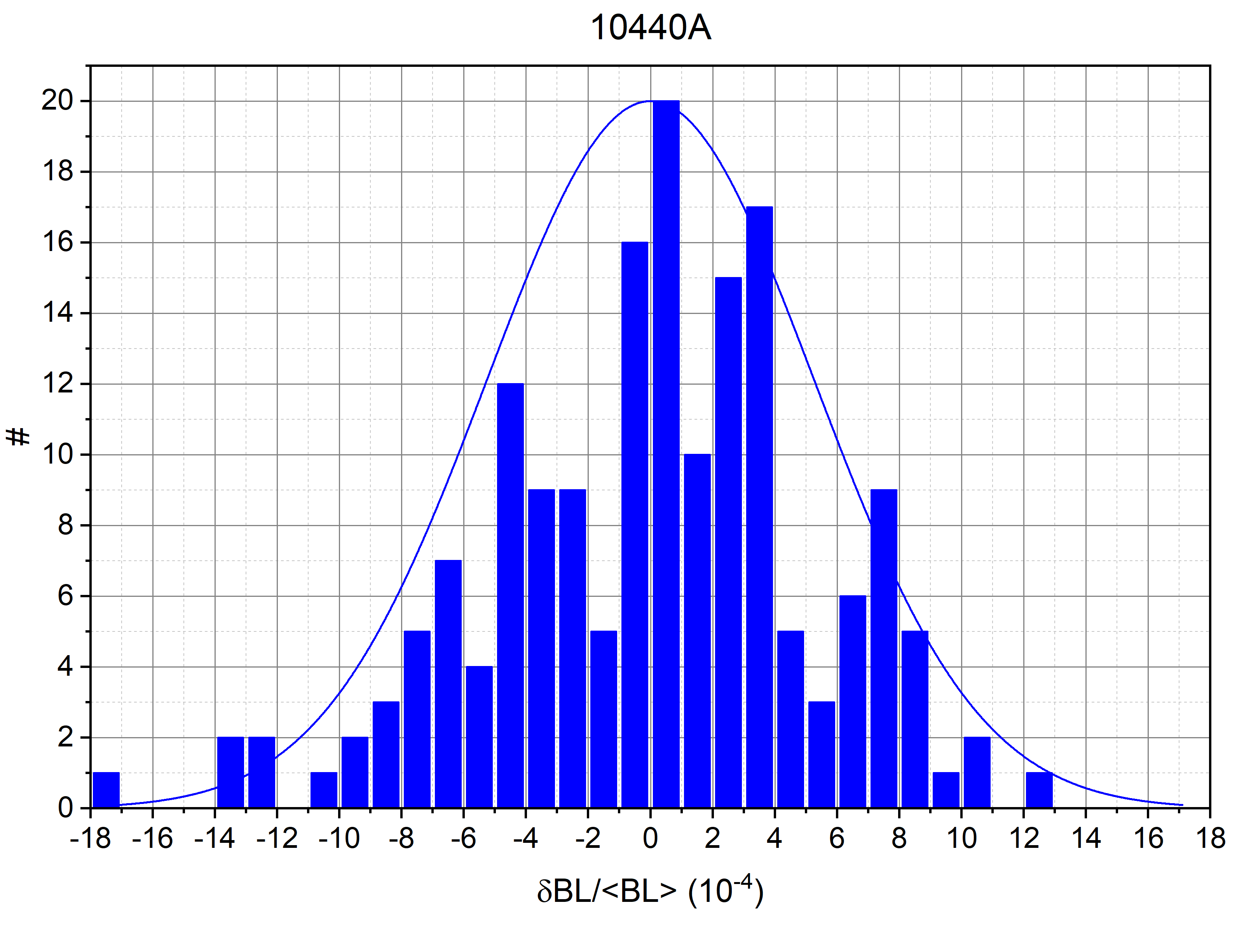 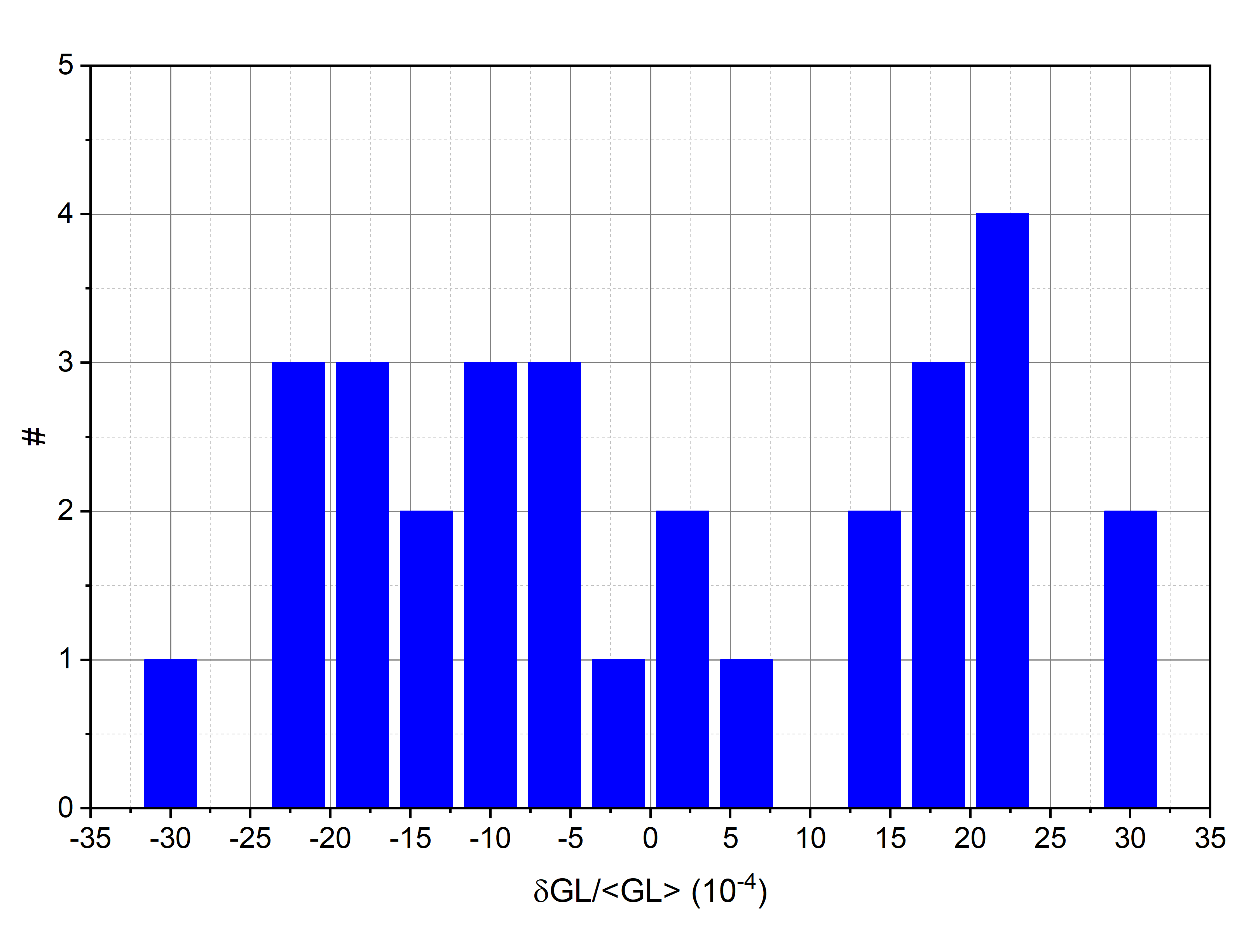 Serial MM of the NICA
Collider Twin-Aperture
Dipoles.
The Main Results
D. Zolotykh et. al., WEPSC18
Quadrupoles 34,8%
Dipoles 100%
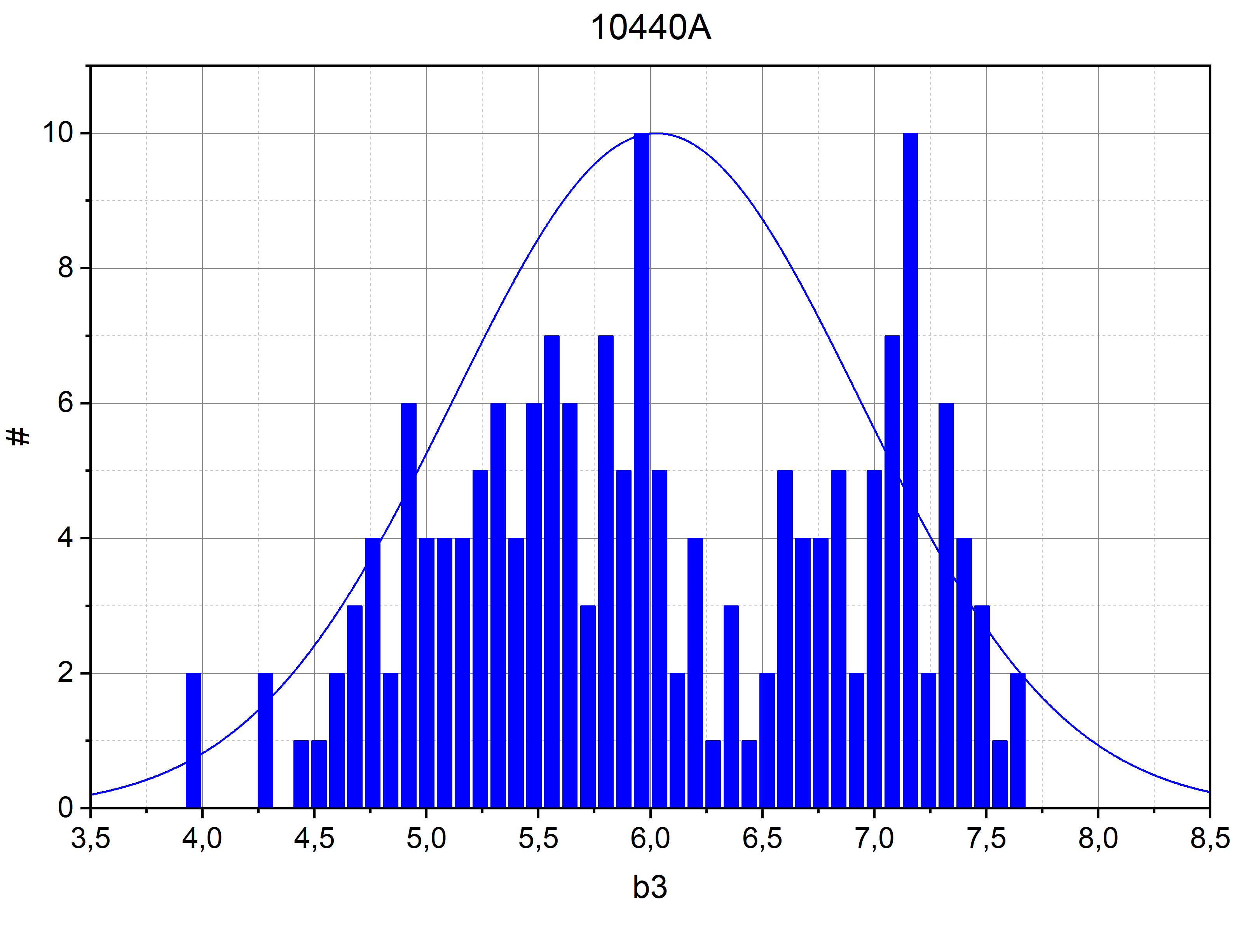 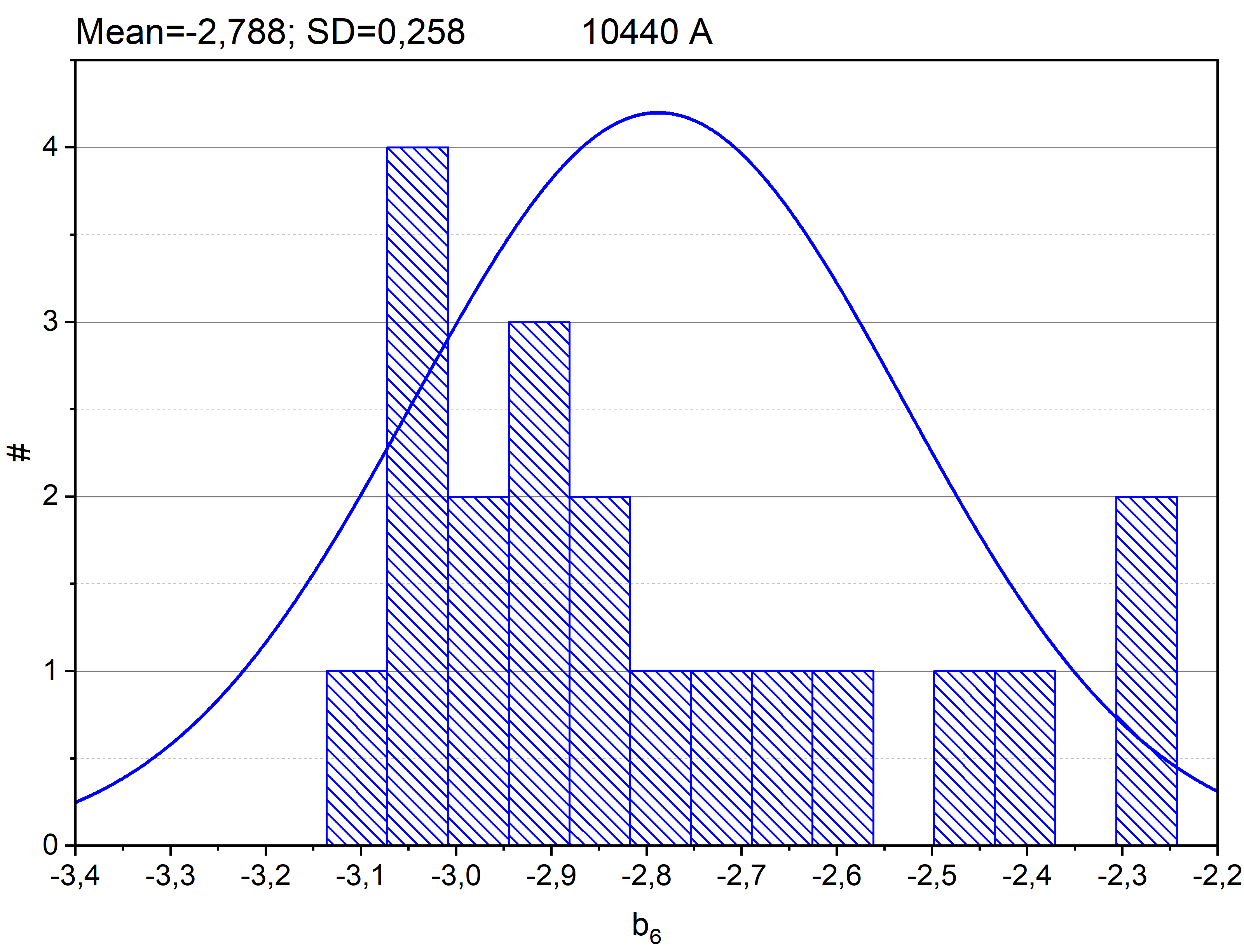 9
M. Shandov et. al, VBLHEP, JINR, Dubna
NICA Collider Magnetic Field Correction System
Conclusions
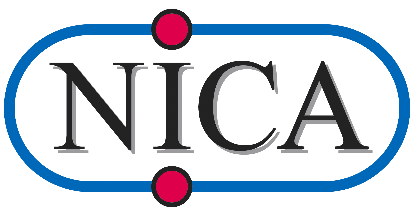 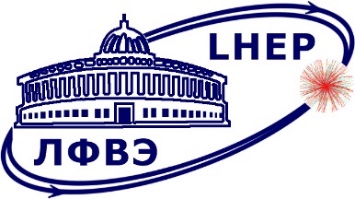 10
M. Shandov et. al, VBLHEP, JINR, Dubna
NICA Collider Magnetic Field Correction System
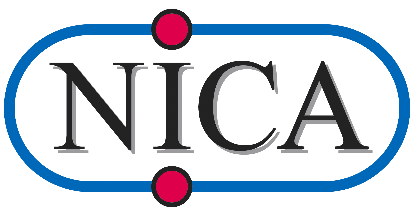 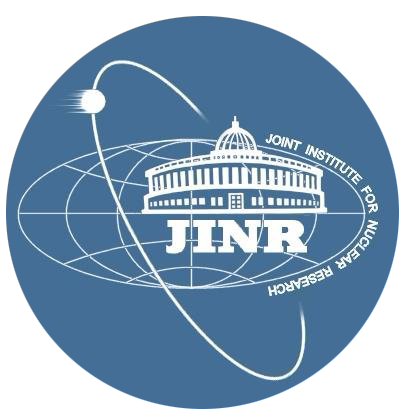 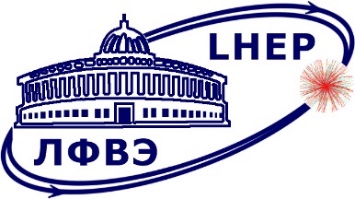 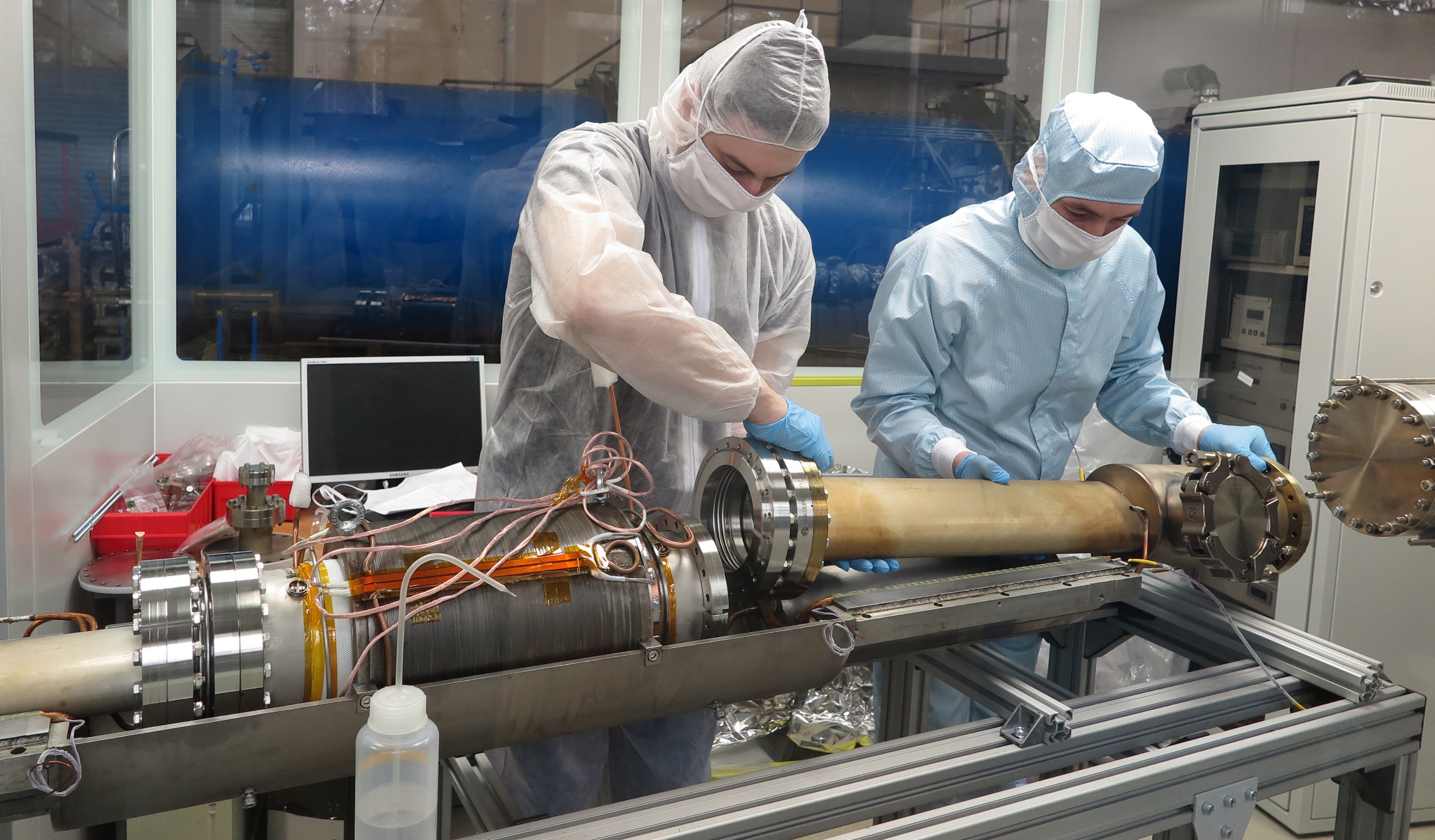 THANK YOU FOR ATTENTION !!!
11
M. Shandov et. al, VBLHEP, JINR, Dubna
NICA Collider Magnetic Field Correction System